《跟隨他的腳蹤行》10月22日課程
耶穌基督從第三個逾越節到最後幾天(中）
課程內容：
複習：耶穌基督三年半事工分段圖：4個逾越節
課堂作業 (我們一起畫圖)：最後一年的後面3個階段—信心的道路
一點討論：學習伯大尼之家
一：耶穌基督從第三個逾越節到最後幾天分為四段
加利利事工第三期（5-6個月）已經講了, 講義第七課
在耶路撒冷的三個月—(約翰福音7-9)
約旦河東比利亞一帶的事工(三個月)：—(路加福音10-17)
最後的赴京之旅（約2個月）
                （今天講，講義第八課）
一：耶穌基督三年半事工分段圖 (加了Dr. Scroggie)
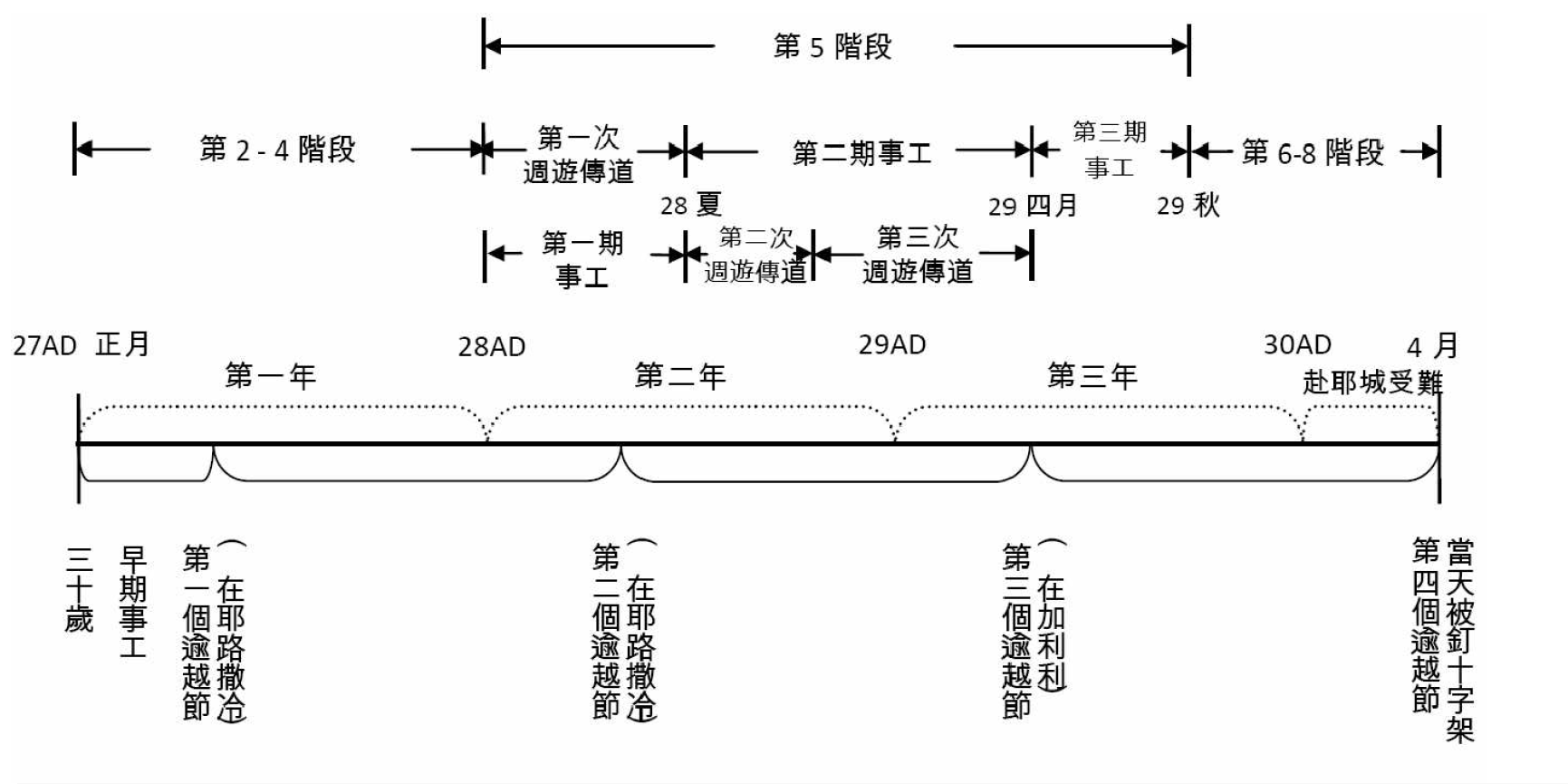 5個月
耶穌撒冷三個月
河東比利亞一帶
最
後
的
赴
京
之
旅
約6:4
約2:13
約5:1
約11:55
一：耶穌基督從第三個逾越節到最後幾天四福音對照的關鍵性經文：
約翰福音：7:14; 10:22; 10:40; 11:1; 11:54; 12:1

馬太福音：19:1; 20:17;  20:29;            21:1
馬可福音：10:1; 10:32;  10:46;           11:1
路加福音：9:51; 18:32;  18:35; 19:1; 19:28
二、上次課複習：加利利事工第三期：
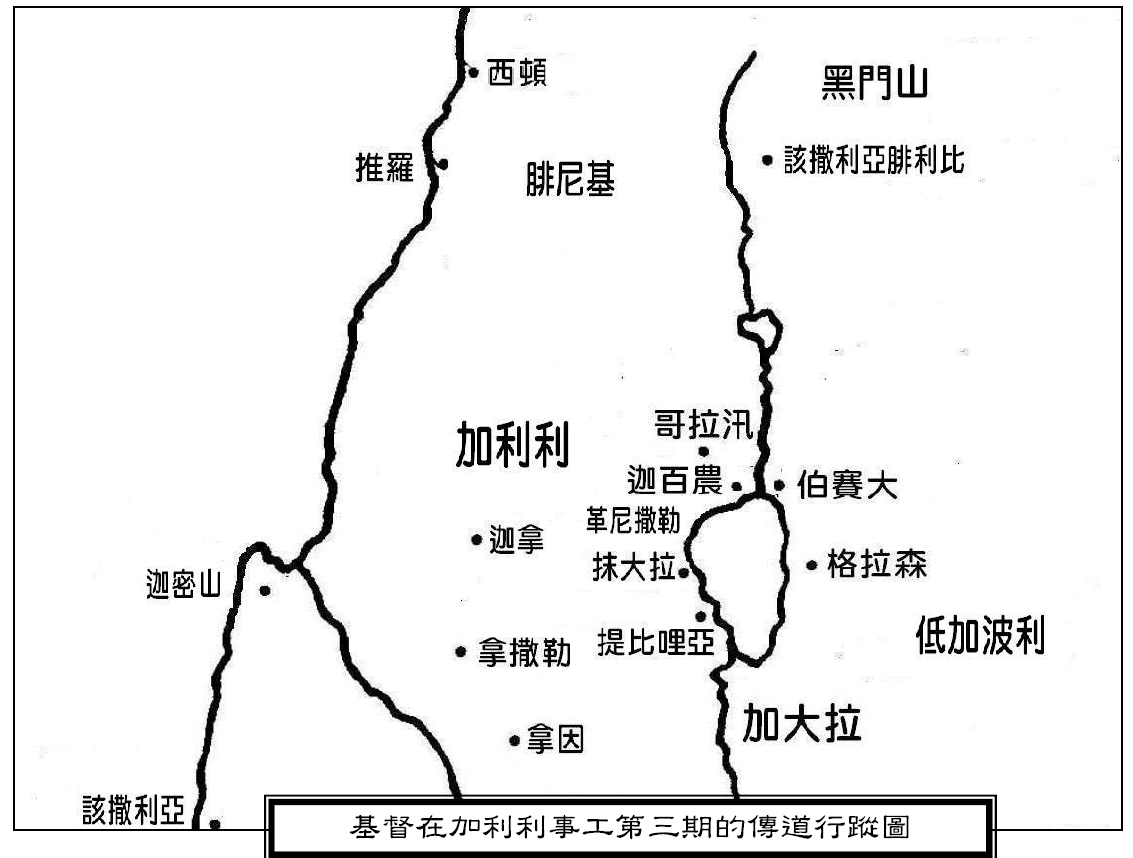 迦百農
推羅西頓
低加波利
加利利海邊
進馬加丹（抹大拉）
加利利北岸
 伯賽大
該撒利亞腓立比
黑門山
加利利
迦百農
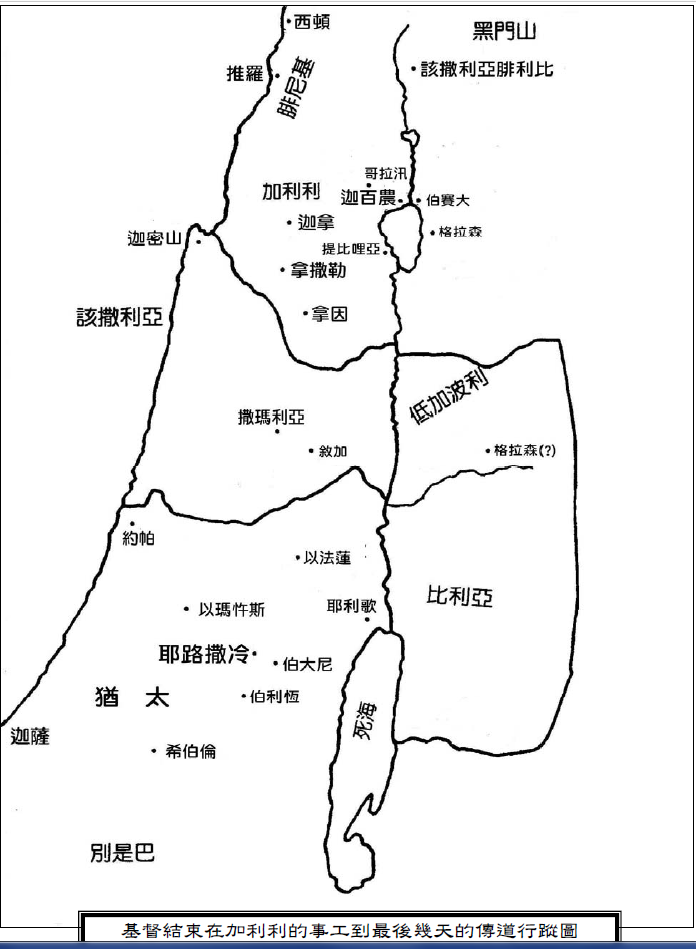 迦百農
拿撒勒
耶路撒冷
加利利
撒瑪利亞
伯大尼
 耶路撒冷
河東比利亞
伯大尼
以法蓮
撒瑪利亞、加利利邊界
耶利哥
伯大尼
三. 一點討論：學習伯大尼
伯大尼有那些人物？
馬利亞：全心愛主、全然獻上
馬大：殷勤事奉
拉撒路：無聲的見證
我們應如何？
喜愛得著主的心：一起讀經- 如何得著渴慕？
喜愛服侍主的人：一起幹活 - 如何克服辛苦？
3.來就來真的！